How to best write a Use Case- SA1 Webinar-
What is a Use Case?
SA1’s objective is to define Service Requirements
Use Cases are SA1’s preferred approach to identify Service Requirements during the study item phase
A Use Case is a “short story” that highlights the benefits of the new service 
It is a kind of scenario that presents a flow of events, with names and physical objects, that concludes with new Service Requirements
The service is described from a user perspective, and/or from a system perspective, and/or how it interacts with other Services, etc.
It is a way to introduce the service requirements
As such, it has to conclude with service requirements
Exceptionally, “informal” use cases (i.e. not introducing any service requirement) can be allowed, when they are seen as bringing essential clarifications.  These informal use cases shall appear in Annexes. 
”use cases” are not required to introduce a few types of new service requirements, e.g. security aspects and regulatory requirements.
What is important in a Use Case?
Essential quality criteria for Use Cases are to:
Be brief – recommendation of 2 pages average
It shall contain only text leading to the Service Requirement
Its purpose is to demonstrate the usefulness of a service requirement
Be clear
Any English reader shall be able to understand it
This implies to be grammatically correct
Authors should be open-minded to include comments for clarification
Provide a clear gap analysis
It has to show what is existing  and what is new
Introduce Service Requirements 
The conclusions of the Use Case needs to be new system functionality, proven by the gap analysis to be new
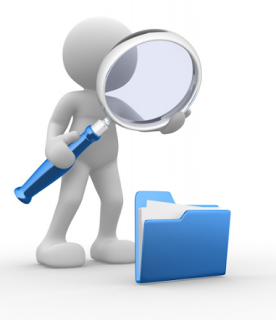 Pin on Tech (pinterest.com)
Commonly Received Comments
Most commonly encountered problems with use cases are:
Lack of clarity 
the new service requirements are not clear / not clearly justified
the “why” part of the process is missing: why make a system change?
Lack of logic/credibility
Readers want to see use cases that are credible and that could be interesting to their life/business
Lack of gap analysis
Several use cases have presented capabilities that are already covered by existing requirements (including previous generations)
See the “lack of clarity” above
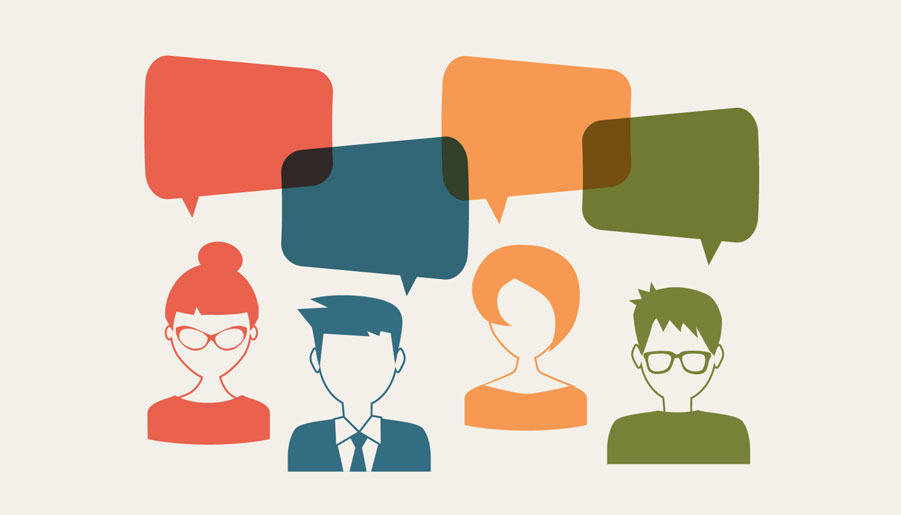 https://blog.funcas.es/
Use case template
5.A	Use case on [title]
5.A.1 Description
Describe the context and benefits of the use case (e.g. the users, the vertical, the situation, …). 
Add any image if it helps to understand the context.

5.A.2 Pre-conditions
What is the state of the system at the begining? Is there any condition/pre-requsite for the system? Assumptions?

5.A.3 Service Flows
How does the service work for the user? What is the sequence of events?
Use case template
5.A.4 Post-conditions
What is the result/conclusion with respect to the user or system? What has been achieved? What happens afterwards? 

5.A.5 Existing feature partly or fully covering use case functionality
List requirements that can already fully/partially achive what is required by the use case. (really important).

5.A.6 Potential New Requirements needed to support the use case
Requirements.  Webinar in Q4
Images/figures in a use case
If the figure is not original art or content, the source SHALL be cited and it is necessary that either the rights be available (e.g. through Creative Commons licensing https://creativecommons.org/about/cclicenses/ ) or that the contributor license the graphic.
 If a figure is a non-editable image (e.g. a JPG or PNG file) it should be at low resolution so that the size of the specification does not “explode”. A good rule of thumb is that an image should not exceed 100k. 
Note that MS Word has a built-in tool to reduce size of pictures: a menu called ”Picture Format” will be visible if you click on a picture, where you can choose ”Compress Pictures”.
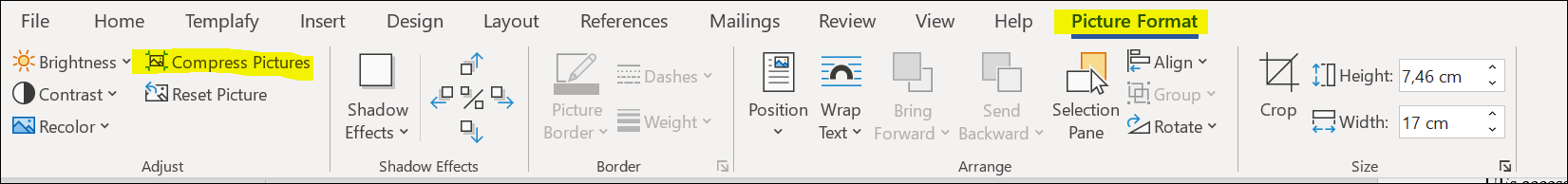 Examples